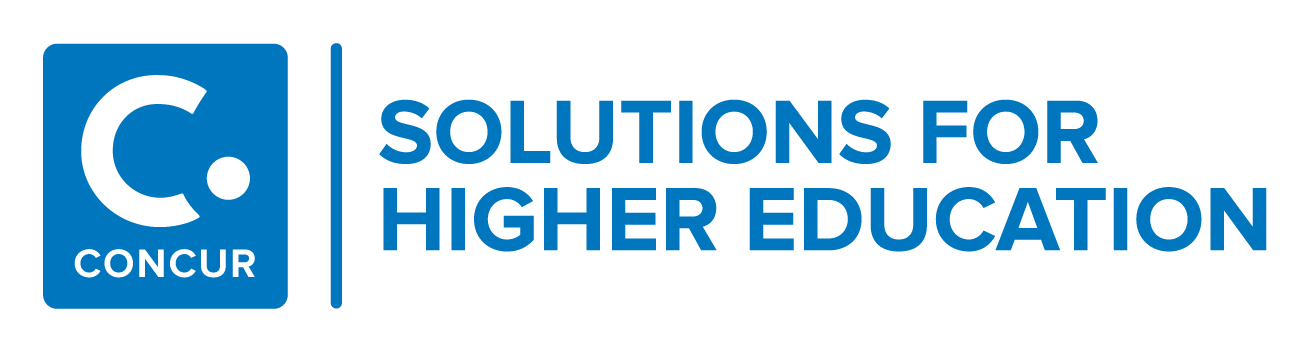 Travel Program Best Practices in Higher Education
Derek Johnson, Concur
Linda Wilson, Gonzaga University
Aaron Cervantez, Trinity University
Emily Duchene, University of Pittsburgh
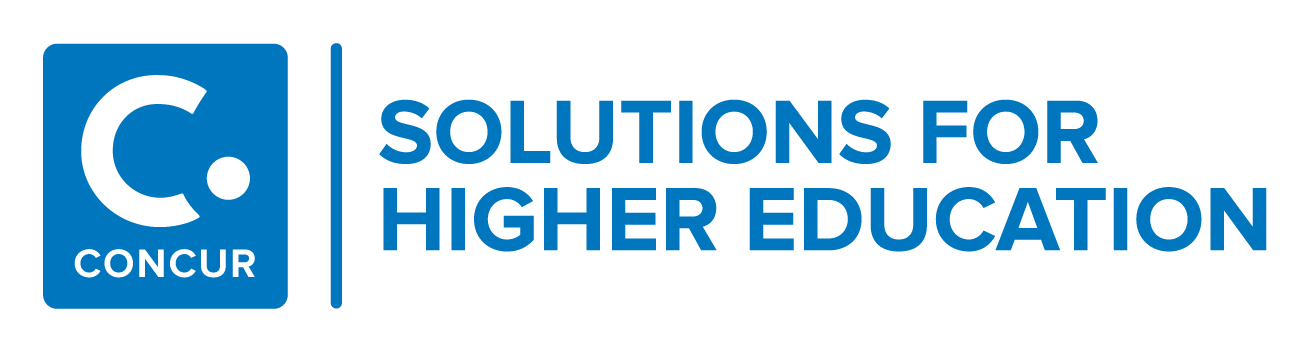 Welcome!
Today’s Topic: “Travel Program Best Practices in Higher Education”
Our Special Guest Panelists…
Linda WilsonGonzaga University
Aaron CervantezTrinity University
Emily DucheneUniversity of Pittsburgh
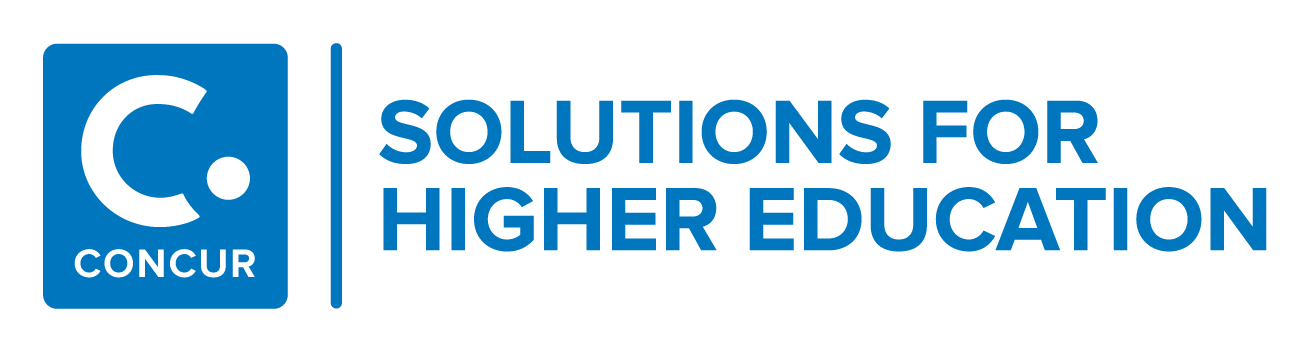 Travel Program Best Practices in Higher Education
Part 1: Data & Analytics
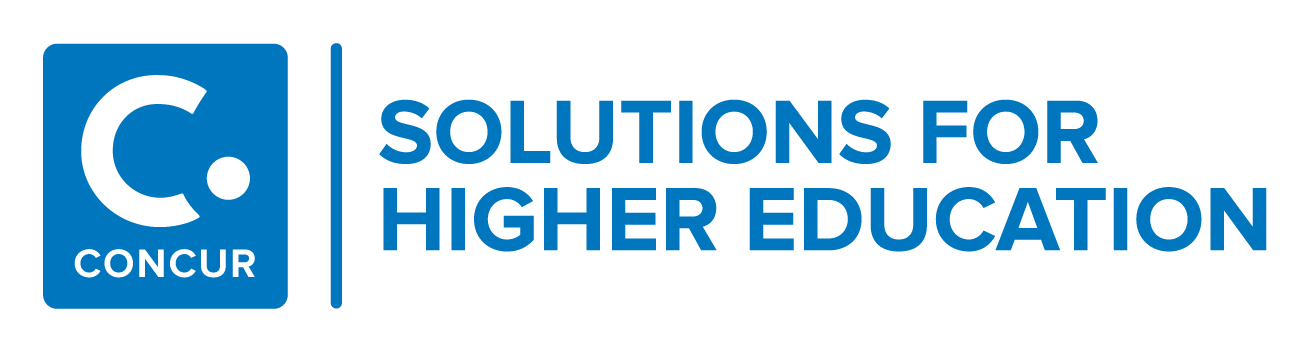 Part 1: Data & Analytics
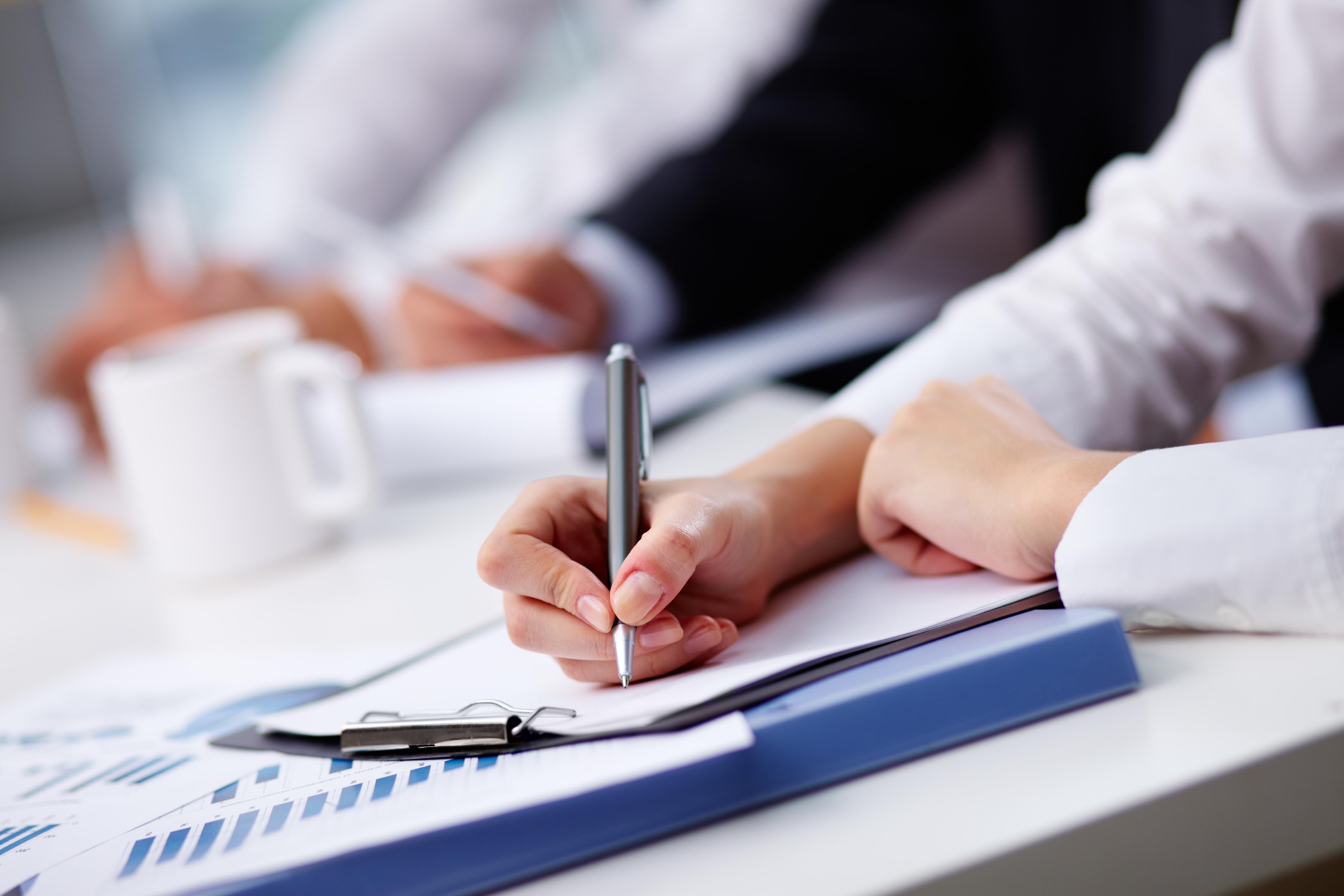 CURRENT PROGRAM
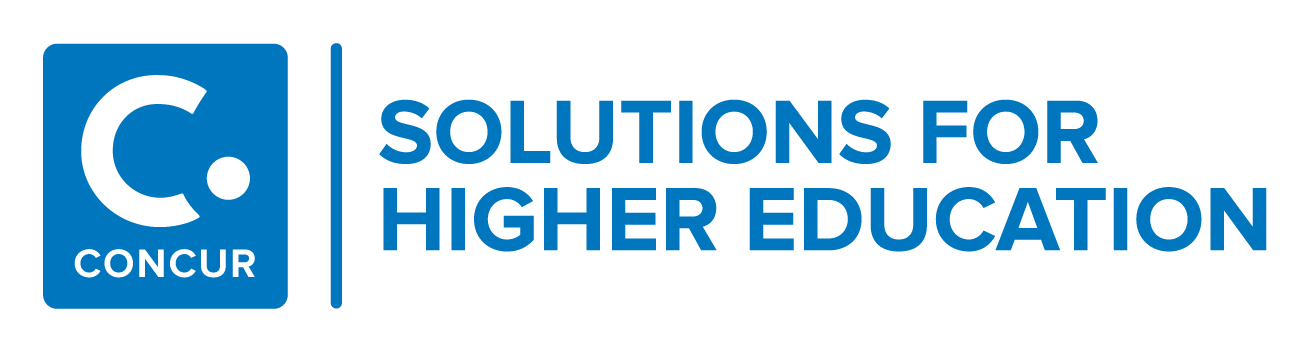 Part 1: Data & Analytics
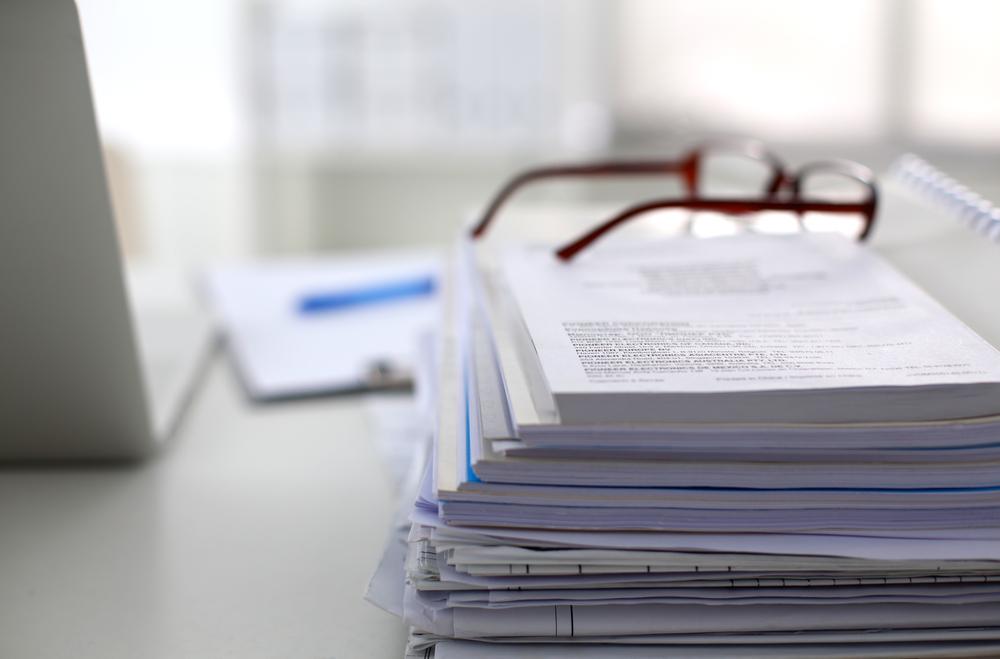 PAST CHALLENGES
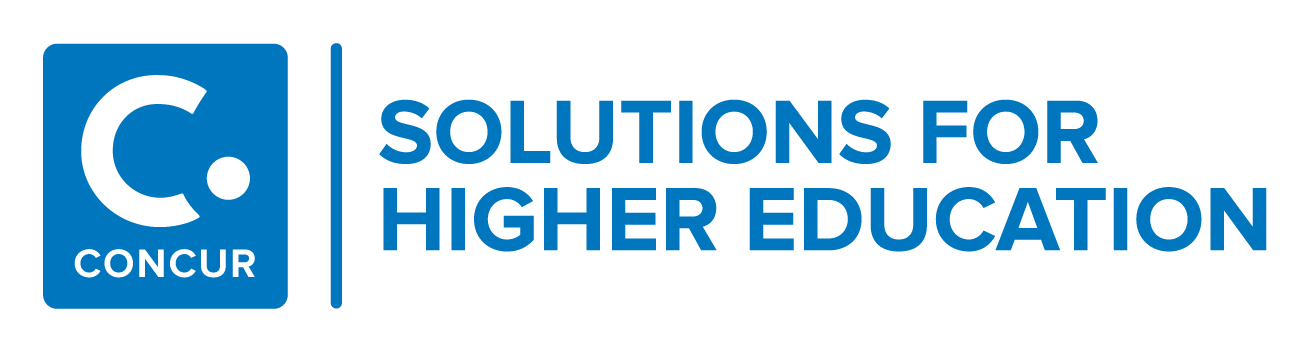 Part 1: Data & Analytics
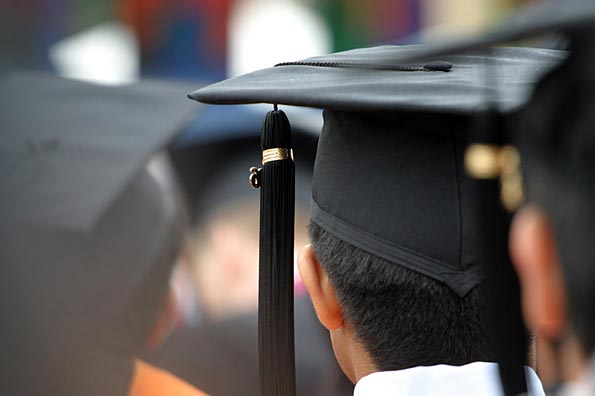 ACHIEVEMENTS
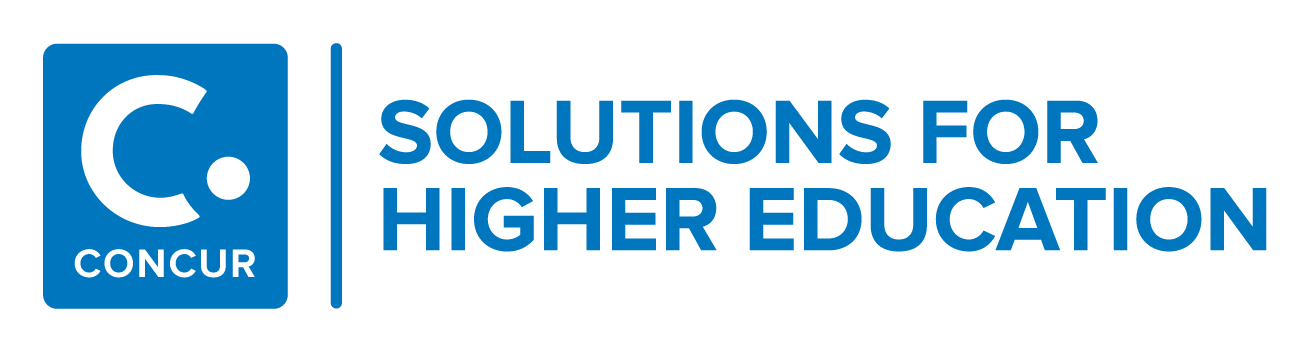 Part 1: Data & Analytics
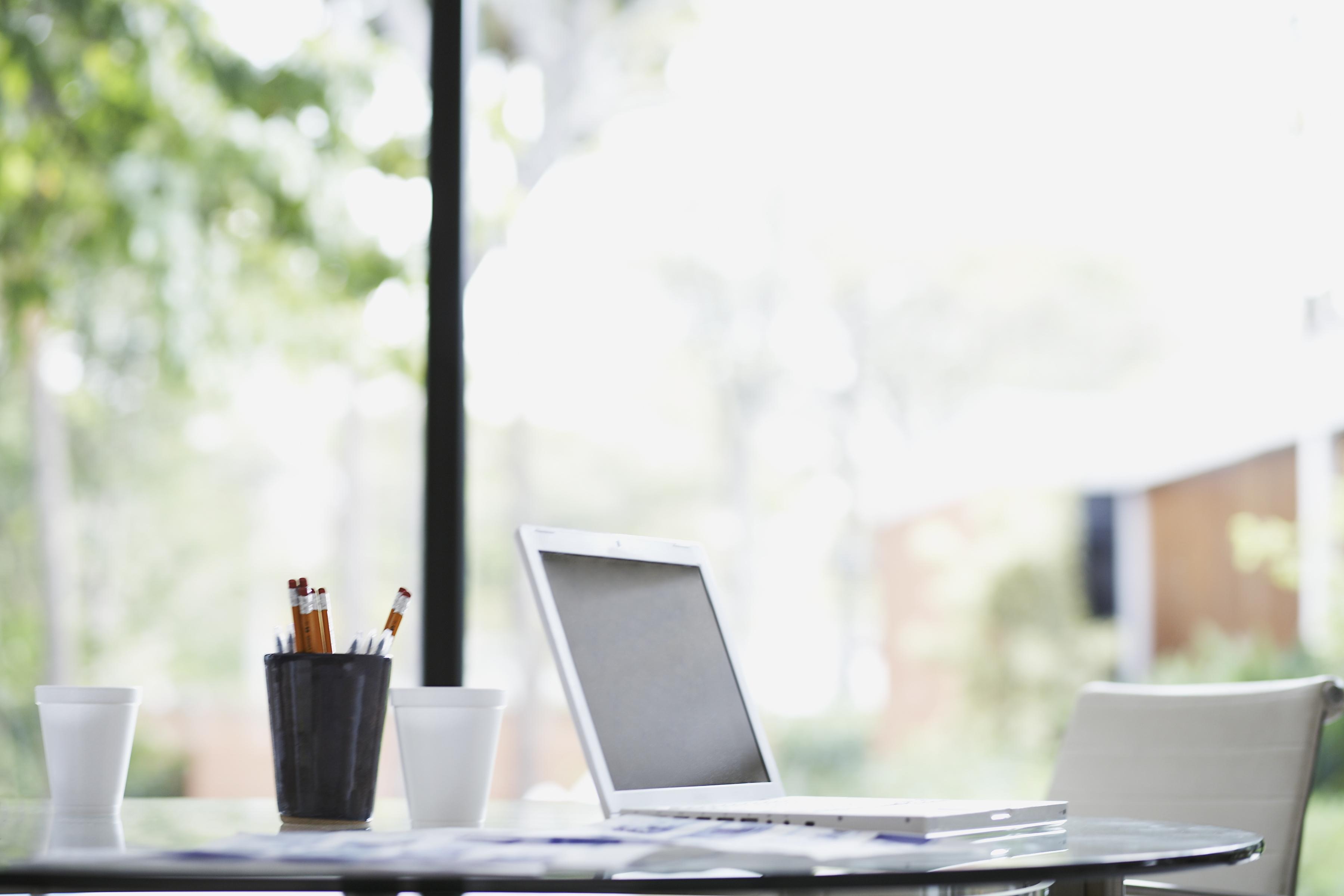 LESSONS LEARNED
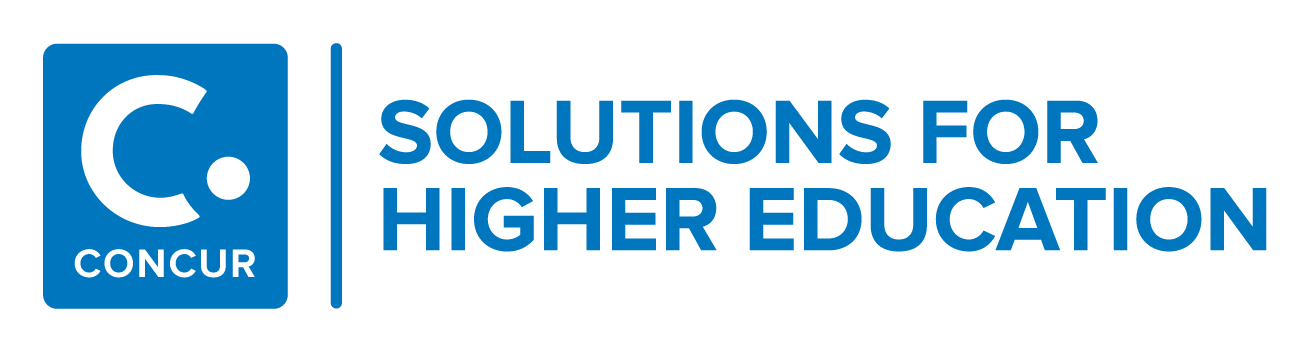 Travel Program Best Practices in Higher Education
Part 2: End user experience
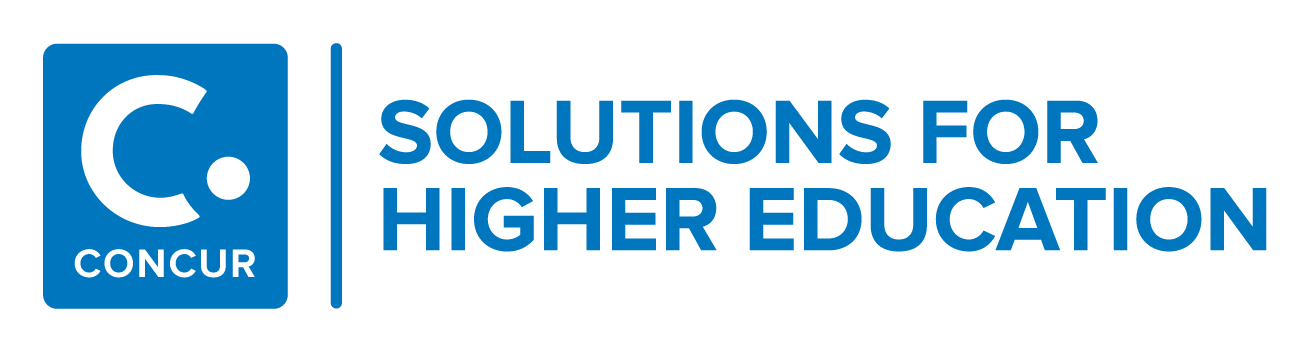 Part 2: End User Experience
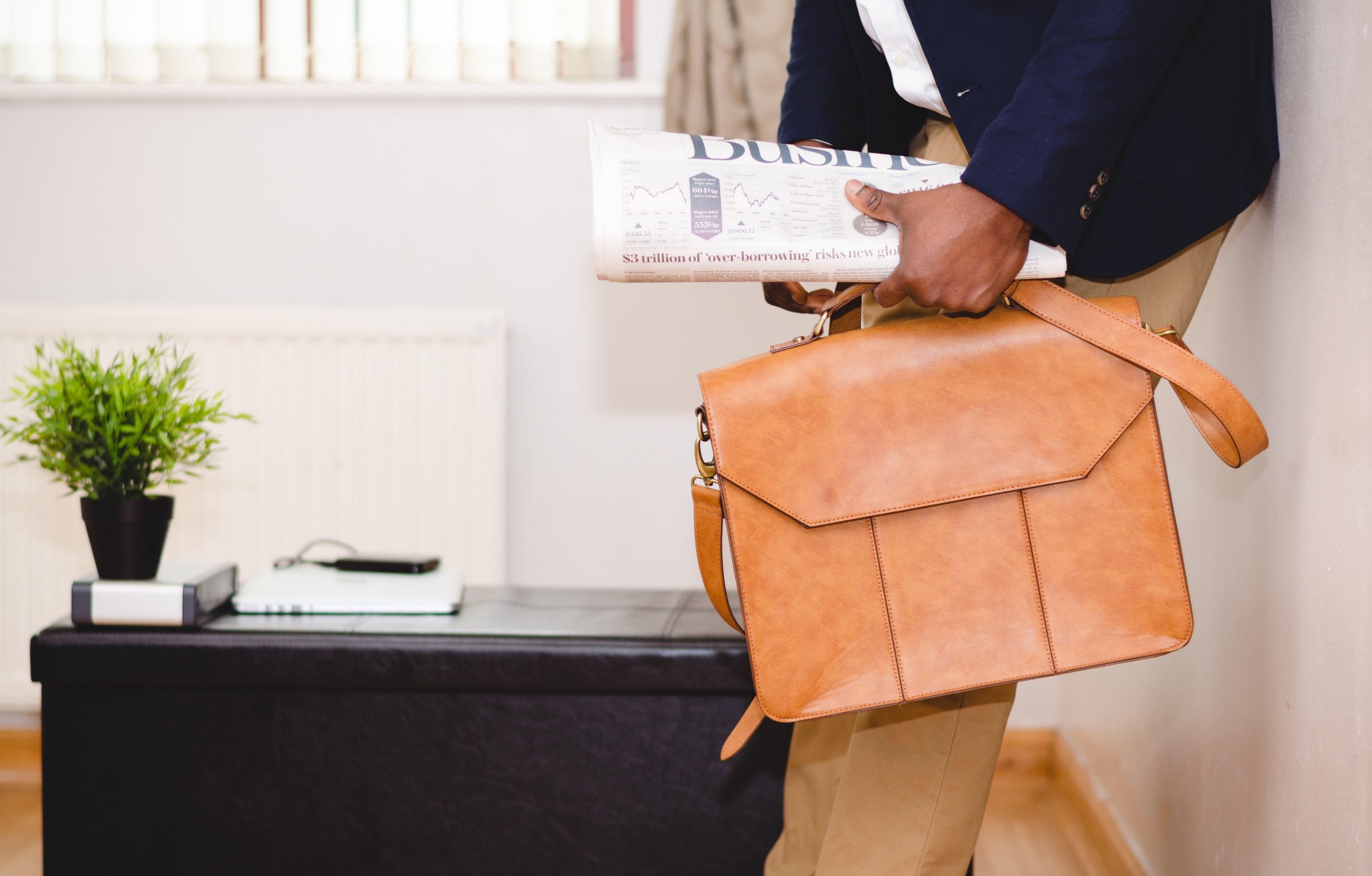 USER EXPECTATIONS
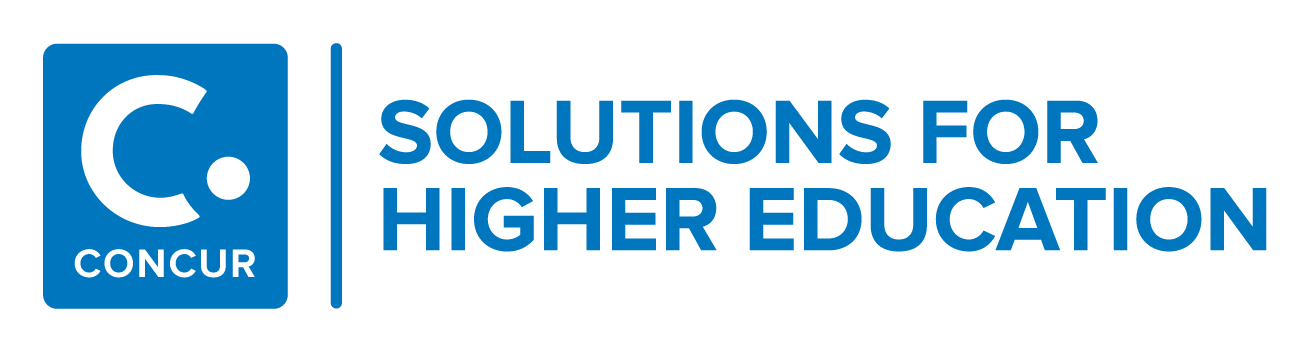 Part 2: End User Experience
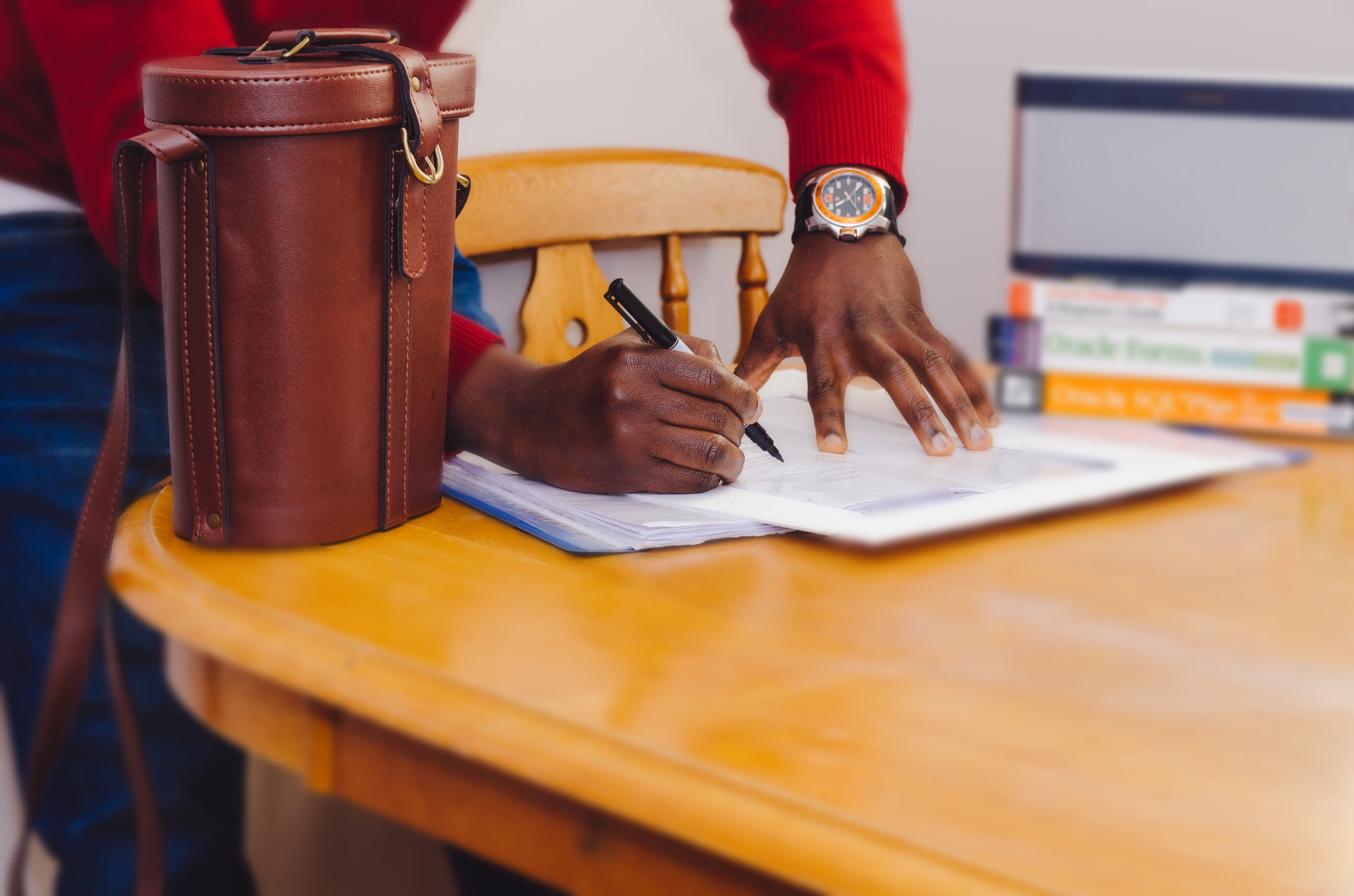 PAST CHALLENGES
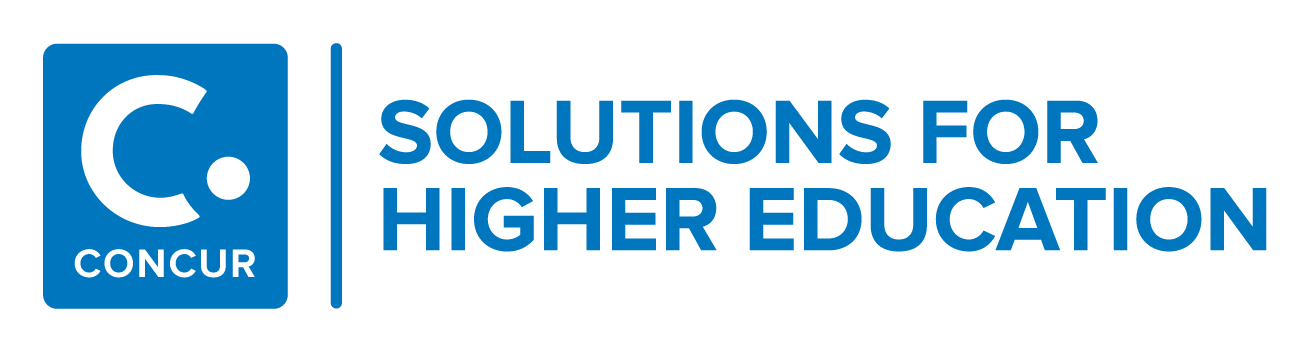 Part 2: End User Experience
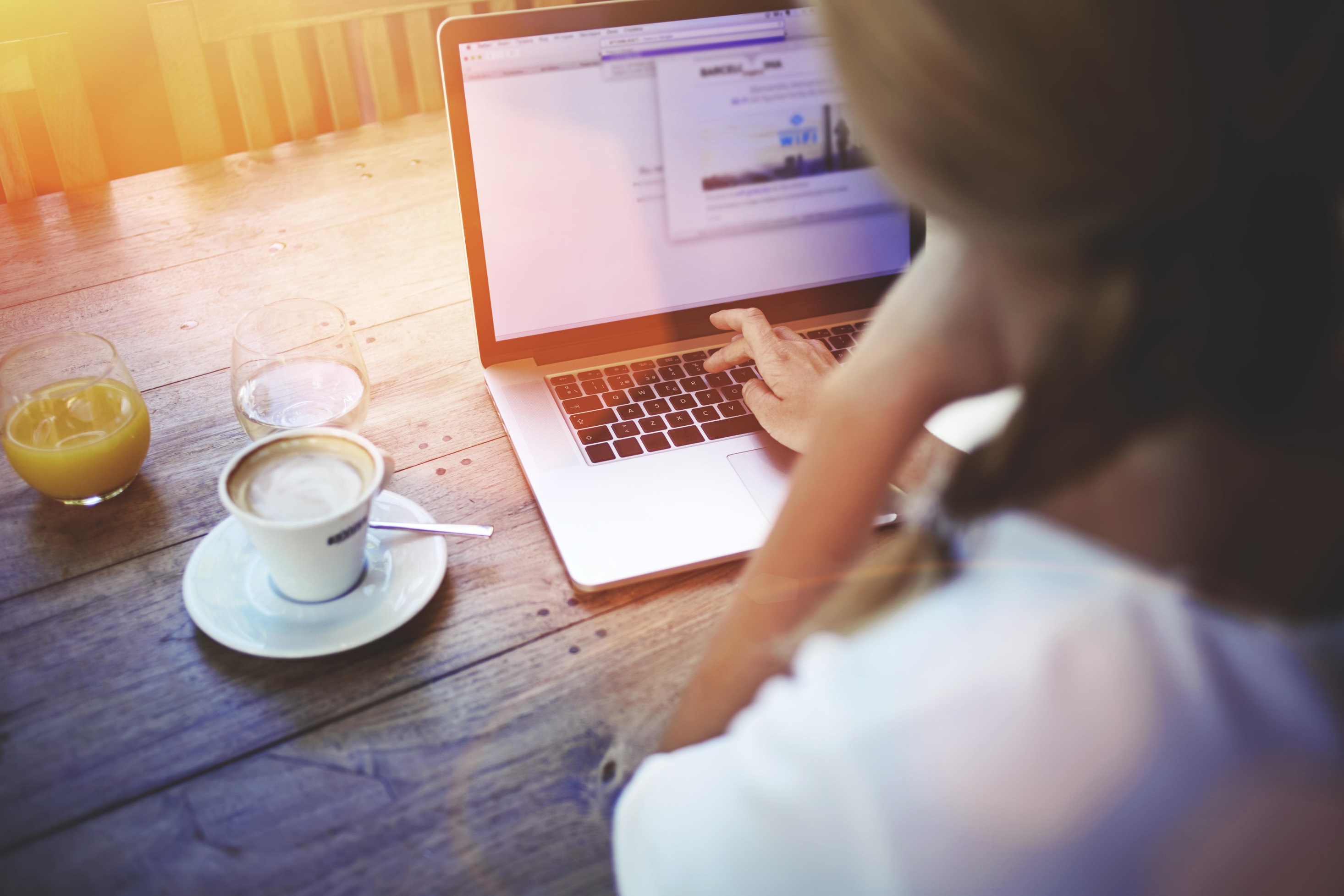 PROGRAM SUCCESSES
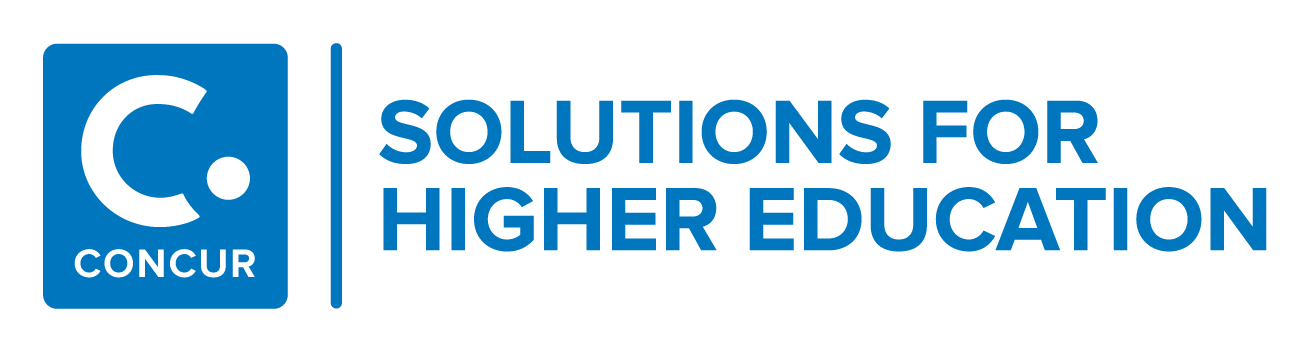 Travel Program Best Practices in Higher Education
Part 3: Duty of care
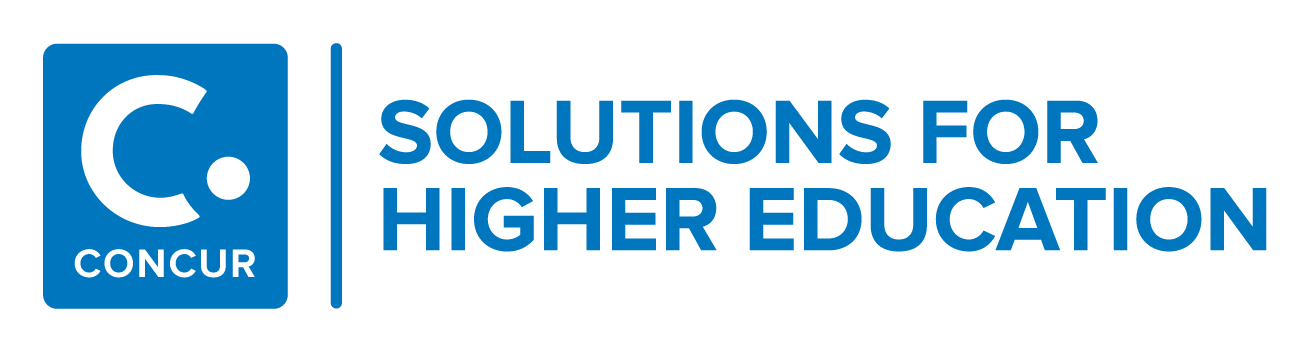 Part 3: Duty of Care
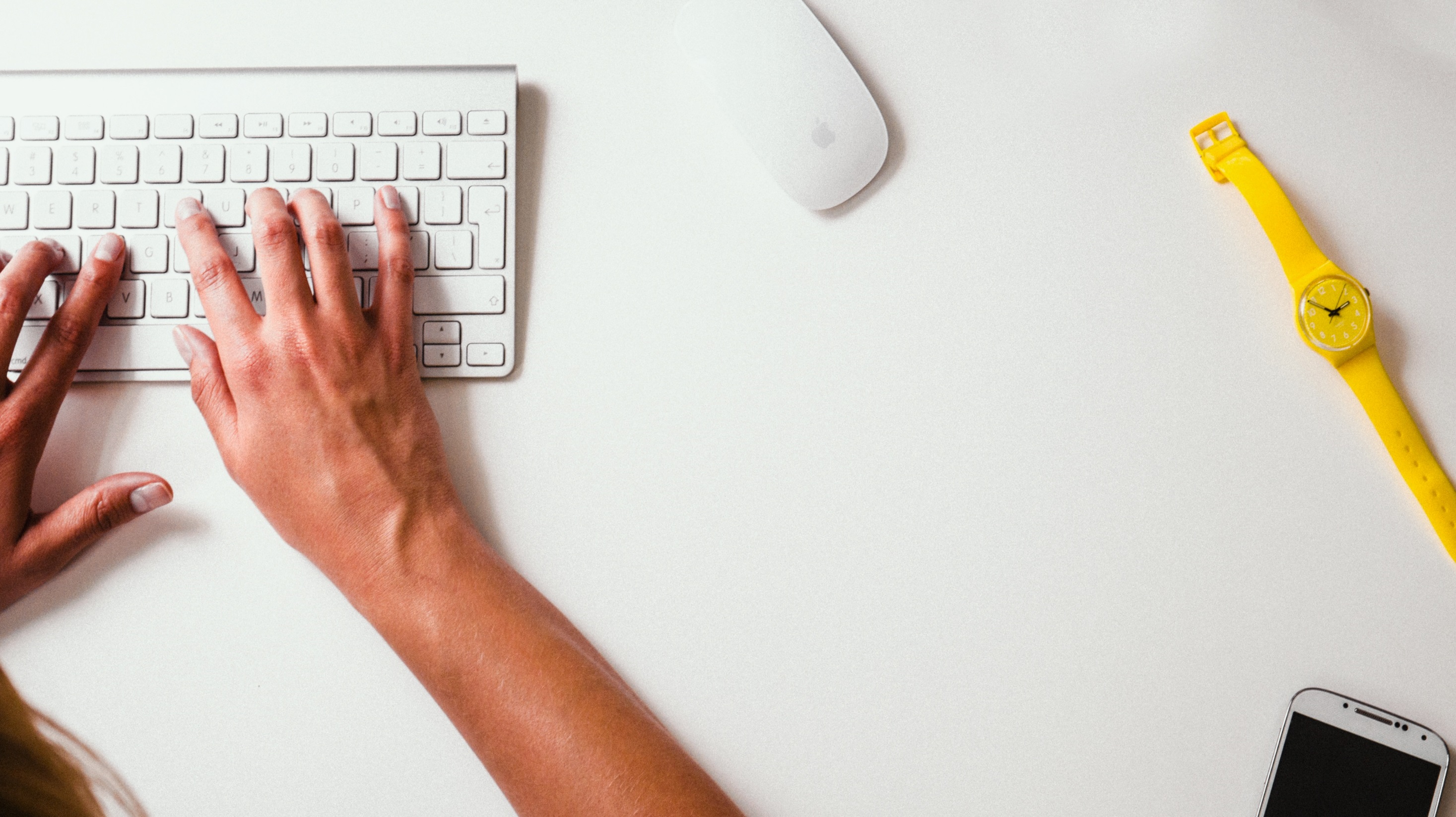 CURRENT PROGRAM
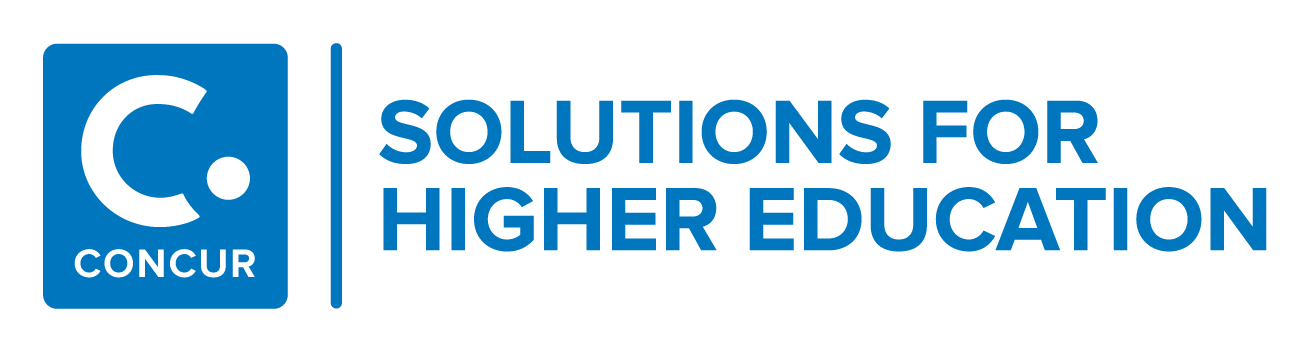 Part 3: Duty of Care
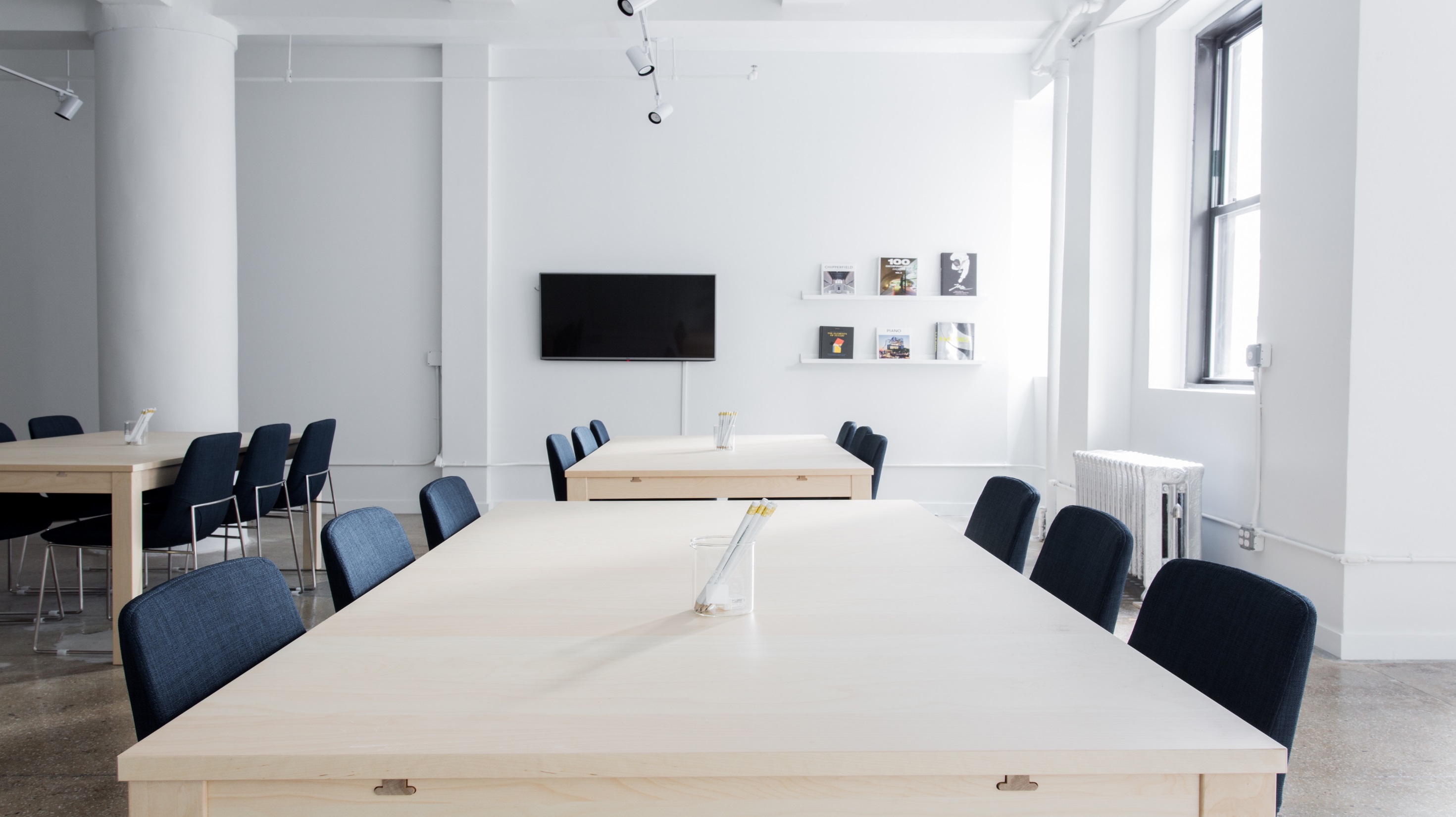 PAST CHALLENGES
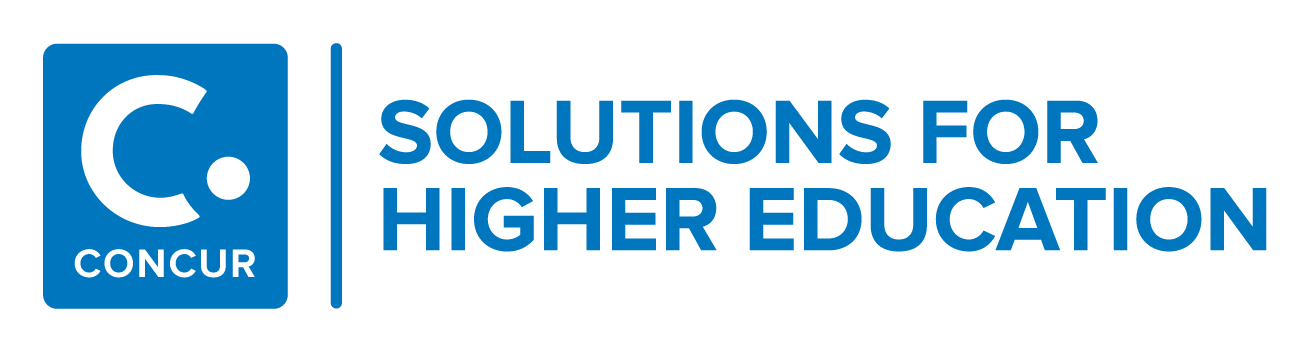 Part 3: Duty of Care
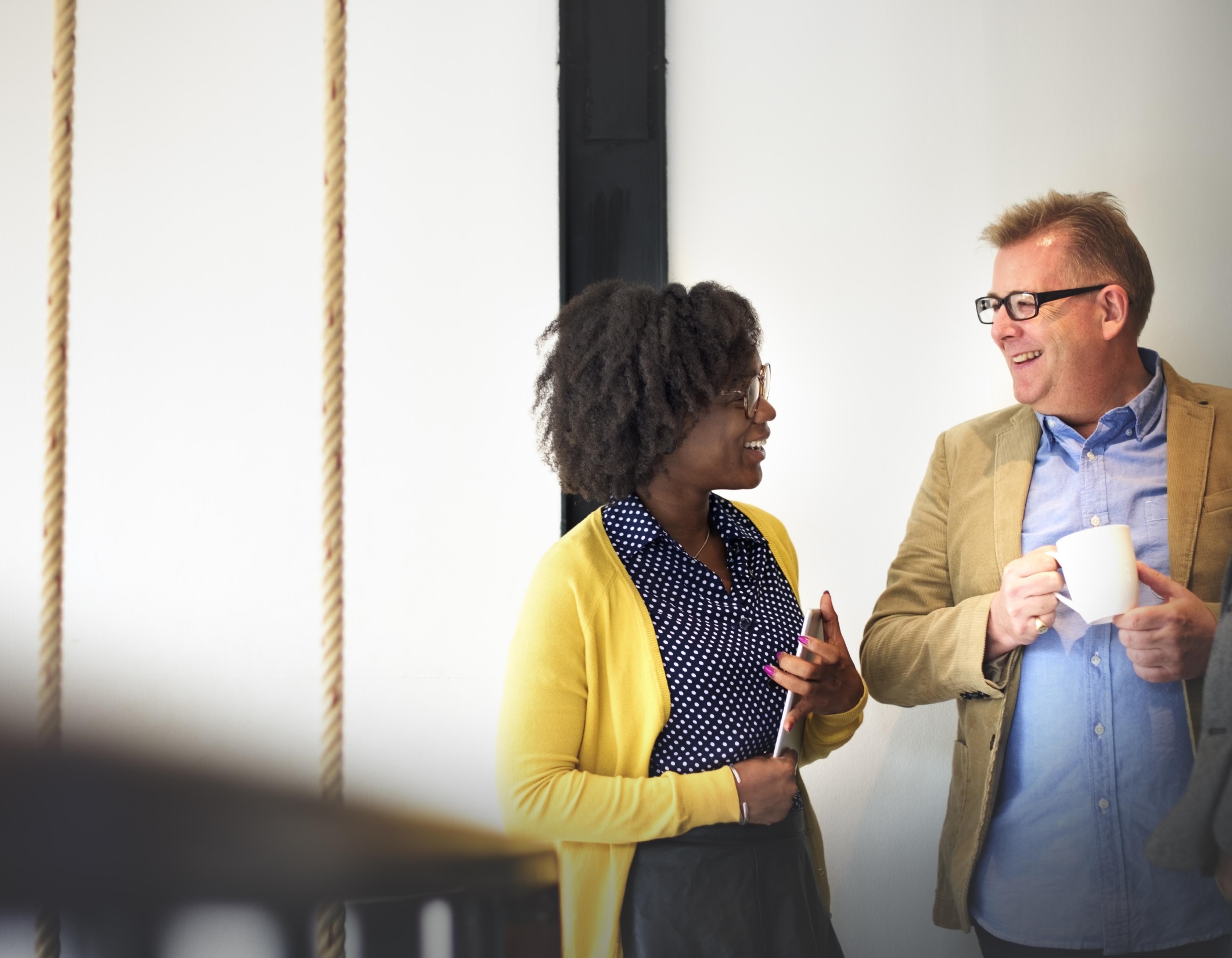 GOALS & ACHIEVEMENTS
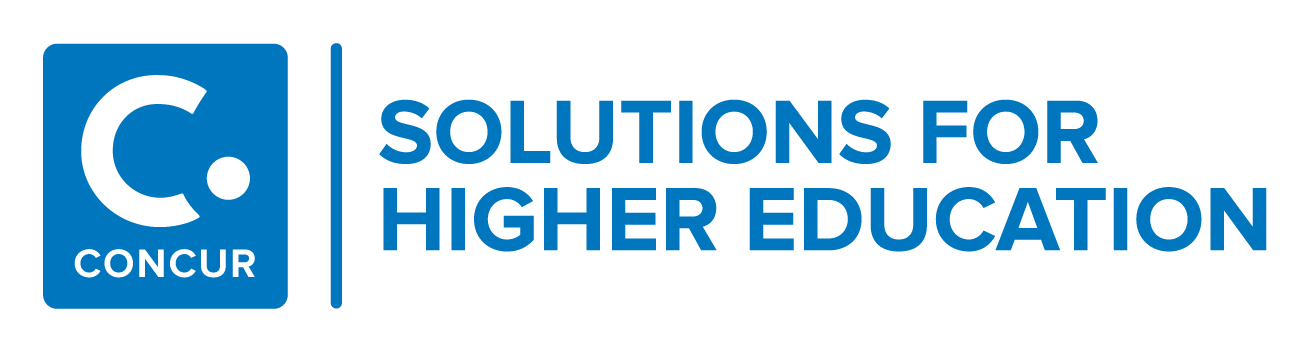 Travel Program Best Practices in Higher Education
Derek Johnson, Concur
Linda Wilson, Gonzaga University
Aaron Cervantez, Trinity University
Emily Duchene, University of Pittsburgh